Assessing the Aging Physician: Policies and Processes
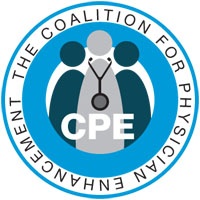 Coalition for Physician Enhancement (CPE)
 Webinar Series Presentation #2!
November 8, 2016
OBJECTIVES
At the end of this program, participants will be able to:
List the current United States age-based competency based screening methodology relating to a physician’s professional duty requirements 
Discuss the impact of age related physician professional deficits on societal needs
Discuss the  legal ramifications of age related deficits on practice and outcomes.
Review the current evidence regarding physician performance with increasing age.
Identify and define the current evaluation tools and measures for assessment of the aging physician
Differentiate between a screening evaluation of a physician and an evaluation “for cause”.
List and discuss current institutional policies for age-based screening
Recognize the controversies, risks, and benefits of age-based competency assessment
Why are Late-Career Physicians A Concern?
Demographic changes in the physician workforce
More doctors working later in life (70s, 80s, 90s!)
Poor retirement planning, economy make it necessary to work longer than they would like
High percentage of late career physicians work part time thereby becoming ‘low volume’ practitioners
Evidence linking quality of care and patient safety concerns to late career practitioners
Colleagues often reluctant to challenge the quality of a long-standing member of their medical community, either because they don’t want to tarnish their reputation at the end of their career or because they are influential and often in positions of seniority.
AMA Masterfile: Past, Present and Future
1985
Number in active practice = 476,683
Mean age = not known
% 65 or older = 9.4
2005
Number in active practice = 672,531
Mean age = 50.0 (SD = 11.4)
% 65 or older = 11.7 (n = 78,340)
2011
Number in active practice = 697,340
Mean age = 52.5 (SD = 11.4)
% 65 or older = 15.12 (n = 105,464)
2020
Number in active practice 1,050,000 (estimate)
% 65 or older = 18 (n=189,000)
% 55 or older = 39 (n=409,500)
Risk Factors Other Than Aging That May Affect Clinical Competence
Poor performance in medical school
Solo practice
Lack of hospital privileges
Lack of ABMS board certification
Out-of-scope practice
Clinical volume
New knowledge/procedural skills
Fatigue/stress/burnout
Health issues—mental and physical—may or may not relate to aging

Stephen H. Miller, MD, MPH Coalition for Physician Enhancement Meeting, November 10-11, 2011
“Normal” Changes Associated with Aging
Atrophy of brain
Decline in number of brain neurons
Benign senescent forgetfulness
Decreased lean muscle mass
Decreased visual acuity
Diminished hearing
Decreased reflex time
Osteoporosis
Arteriosclerosis
Decreased compliance of arteries and left ventricle
Diseases Associated with Aging
Myocardial infarction
Stroke
Most cancers
Dementia
Parkinson’s Disease
Other neurodegenerative disorders
The ‘Effect’ of Aging is Variable
Cognitive dysfunction, prevalent among older adults, is not caused by aging alone. 
The effect of age on an individual physician’s competence is highly variable. 
Manual dexterity and visuospatial ability decrease with age, and older physicians are less likely to prescribe appropriate medications and incorporate new treatment modalities 
Some attributes needed to deliver quality health care—wisdom, resilience, compassion, tolerance of stress—may increase with aging.
Sources: 
Lee L, Weston W. The aging physician. Can Fam Physician. 2012;58:17-18.  Durning SJ, Artino AR, Holmboe E, et al. Aging and cognitive performance: challenges and implications for physicians practicing in the 21st century. J Contin Educ Health Prof. 2010 Summer;30(3):153-60. Eva KW. The Aging Physician: Changes in Cognitive Processing and Their Impact on Medical Practice. Acad Med. October 2002;77(10):S1-S6. Jackson GR, Owsley C. Visual dysfunction, neurodegenerative diseases, and aging. Neurol Clin. 2003;21:709-728. Waljee JF, Greenfield LJ, Dimick JB, Birkmeyer JD. Surgeon age and operative mortaility. Ann Surg. 2006;244:353-362. Moutier CY, Bazzo DEJ, Norcross WA. Approaching the Issue of the Aging Physician Population (Data from the Coalition for Physician Enhancement Conference). Journal of Medical Regulation. 2013;99(1):10-18.
Responsibility: Societal/Professional Contract  - 19th Century
As a self-regulated profession, medicine is granted substantial societal privilege and, in return, is expected to set standards for entering practice, for sustaining privilege to practice, and for sanctioning and removing from practice physicians (5%–10%) who neglect or abuse that privilege.
Physician Responsibility to Profession
96%



46%
of physician responders agreed that impaired or incompetent physicians should be reported to the appropriate authorities

reported that they had encountered such colleagues and failed to report incompetent colleagues
Physician Self- Awareness
...a number of studies found the worst accuracy in self-assessment among physicians who were the least skilled and those who were the most confident. These results are consistent with those found in other professions.

 Conclusions: While suboptimal in quality, the preponderance of evidence suggests that physicians have a limited ability to accurately self-assess.
Accuracy of physician self-assessment compared with observed measures of competence: A systematic review; David A. Davis ; Paul E. Mazmanian ; Michael Fordis ; R. Van Harrison ; Kevin E. Thorpe ; Laure Perrier JAMA,  September 2006
Physician Impairment Due to Cognitive Dysfunction
Cognitive impairment in physicians is responsible for 63% of all the causes of medical adverse events, and most were determined to be preventable (http://www.sciencedirect.com/science/article/pii/S0887617704000769) 
Physician and medical error is the 3rd  leading cause of death in the US, heart diseases and cancer (Makey, et al. BMJ 2016) 
7-10% of physicians may be cognitively impaired (Korinek, et al. Acad Med 2009 & Turnbull, Acad Med 2000 & 2006)
Physicians referred for disciplinary action or competency evaluations consistently demonstrate deficits on neurocognitive functioning (Korinek, et al. Acad Med 2009)
Declining performance on cognitive testing and poorer clinical outcomes are associated with advancing age in physicians (Choudhry, Ann of Int Med 2005)
AMA – 2015 Report: Assuring Safe and Effective Care for Patients by Senior/Late Career Physicians
“Physicians must develop guidelines/standards for monitoring and assessing both their own and their colleagues’ competency. 

“Formal guidelines on the timing and content of testing of competence may be appropriate and may head off a call for mandatory retirement ages or imposition of guidelines by others.”
http://journals.lww.com/jcehp/Abstract/2016/03630/Ensuring_Competent_Care_by_Senior_Physicians.13.aspx
https://wire.ama-assn.org/life-career/nuanced-approach-needed-assure-senior-physician-competency
The Canadian Experience: Quebec
2001–2010, 1,618 physicians were contacted two to three months in advance of an onsite visit in which their practice would be reviewed.
Level 0: No action, satisfaction letter
Level 1: Recommendations
Level 2: Recommendations and control visit follow-up
Level 3: Refresher course or retraining or limitation (retirement was a frequent option with this result)
Level 4: Cancellation of licensure
Physicians over the age of 70 had three times higher rate of cancellation (31 percent) compared to the group less than 70 years old (10 percent).
65 to 69 showed only slightly higher rate of cancellation (13 percent) but had nearly double the rate of Level 3 recommendation than for the physician group less than 65 years old (18 percent vs. 10 percent)
JOURNAL of MEDICAL REGULATION VOL 99, NO 1:10-18. 2013
The Canadian Experience: Ontario
22% of physicians in the group over 75 years old had gross deficiencies in their practice
16% in the 50-to-74 year-old group had deficiencies 
9% of physicians under the age of 49 had deficiencies

When the age categories were split differently:
55-and-older physicians had poorer performance than physicians under age 55
Surprisingly, there was close to no difference in physicians’ performance outcomes between the 55-to-69 year-old group and the group over 70 years old
JOURNAL of MEDICAL REGULATION VOL 99, NO 1:10-18. 2013
Traditional Approaches to Competency Assessment of Older Practitioners
Almost none for outpatient practitioners 
Medical staff peer review for those holding medical staff privileges
Focused assessments after poor care discovered: ordered by medical staff or a licensing body
No proactive competency assessments unless attempting to return to practice and reactivate a license. 
Most people are surprised to learn that medicine is not regulated to protect the public from aging practitioners. This is unlike other industries (e.g. pilots) or practice in some other countries (e.g. mandatory retirement ages for surgeons).
Suggested Assessment Methodologies
Peer Review
Practice Evaluation
Independent Physical Examination 
Functional Capacity Evaluation
Manual dexterity vs. simulation
Other (e.g. hand strength)
Mental Health Evaluation, potential alcohol and substance abuse assessment
Neurocognitive Screening and Assessment 

Goal of assessment would be safe patient care, quality improvement, maximizing physician health
Screening Test vs. Diagnostic Test
Screening tests are offered to asymptomatic people who may or may not have early disease or disease precursors and test results are used to guide whether or not a diagnostic test should be offered.
Criticisms of age-based physician screening and assessment
Tools and processes used have not been directly tested on physicians in a controlled, prospective trial
It is unclear who will do the screening
It is unclear who should “own” the results
The motivation of the assessors or those ordering the assessment may not always be pure
The assessors or those ordering the assessment may not have clear plans for how to manage the results
Ensuring Competent Care by Senior Physicians; Hawkins, Richard, et al, JCEHP, Summer 2016
www.ncbi.nlm.nih.gov/pubmed/27584000
The Hospital Community
Considerations for Aging Physician Policy
What age?
• Age should be directly related to increased risk of age related
      impairments
Type of screening?
• Cognitive? Physical? “Fitness for Duty”?
 Frequency of screening?
    • Annual? Bi-Annual with reappointment?
Who pays?
    • Hospital? Medical-staff? Physician? Combination?
Who performs the screening?
Who selects physician(s)?
Who oversees policy?
   • Credentialing? Wellness Committee?
California Public Protection and Physician Health (CPPPH)
Policies and Procedures for Age-based Physician Screening
The Clinical Case for Assessing Late-Career Practitioners
Guidelines for:
Crafting a Policy: Elements of an Effective Policy
Adopting the Policy
Implementing the Policy
Infrastructure Required to Implement the Policy
Legal Considerations on Which Policies are Based
Assessing Late Career Practitioners: Policies and Procedures for Age-Based Screening, A Guideline from California Public Protections and Physician Health, Inc. 
http://www.cppph.org/cppph/wp-content/uploads/2015/07/assessing-late-career-practitioners-adopted-by-cppph-changes-6-10-151.pdf
Where/By Whom Should Screening of Late Career/Senior Physicians Be Performed?
Home institution or practice
Advantages: Convenience/Cost/Control of Process
Disadvantages: Potential Bias/Availability of Resources
Local/regional center
Advantages: Relative Convenience/Standardized Eval.
Disadvantages: Cost/Loss of Control Over Process
National center
 Advantages: Standardization/Experience/Reputation
Disadvantages: Cost/Geographic inconvenience/Loss of Control Over Process
Controversies
Age discrimination – Legal Ramifications
 Medical Staff By-laws
Benefits of Assessment
“On the Radar” 
Delayed retirement by altering practice environments
Increased self-awareness
Transition into “successful” retirement
Unintended Consequences/Risks of Age-Based Competence Decisions & Mandatory Retirement
Contribute to predicted physician shortfall as population ages and their needs for medical care increase
Loss of contributions of medical wisdom and experience
Economic losses: society paid for medical education; delaying retirement
Beware the “law of averages”—old does not necessarily mean incompetent
Age may be a risk factor, but it is not the only one
Legal Actions, i.e. Age Discrimination in Employment Act (ADEA)
Legal Issues and Considerations
Challenges

ADEA  - Age Discrimination & Employment Act
ADA – Americans with Disabilities Act
Defenses

Bona Fide Occupational Qualification (BFOQ)
Reasonable Factor Other than Age (RFOA)
Defending Against ADEA Allegations
Non-employed physicians do not have standing to
    sue
Must prove that age is a BFOQ for physicians to
    safely practice medicine and is a matter of public
    safety
Draw upon research finding correlation between age and adverse outcomes
Analogous to other public safety exceptions
Defending Against ADA and Rehabilitation Act Allegations
Non-employed physicians do not have standing to
    sue hospital under ADA Title I, but may have
    standing under Title III
Screening policy is job related and consistent with
   business necessity
Age-based screening of physicians is a matter of patient safety
Legal Implications for Physicians, Hospitals and Patients
Courts will decide age discrimination allegations on a case-by-case basis
Goal – identify age related impairments to ensure that physicians can continue to practice safely as long as possible
Hospital must respect physician’s rights every step of the way
Potential for liability for failure to act
Quandary for Aging Physician Assessment
Obligation to protect quality of care and monitor
    impaired physicians 

Anti-discrimination laws prohibit discrimination on the basis of age and disability
What We Need to Know
From Where and From Whom Will It Come?
Local/Regional, State, and National Organizations

Evaluation of mental and physical health regularly and increasing in frequency after age 55 or when illness develops. Neuropsychological testing as necessary.
Reliable assessments of actual performance or reliable and relevant proxies for performance that measure outcomes or processes and provide feedback and follow-up to document change.
Re-credentialing (annual), licensure/re-licensure based on actual scope of practice (2 years) and recertification/MOC (3 years).
Technical/procedural skill: Simulators/proctoring for new operations to document proficiency and after age 60, or if illness has developed. Specialty-specific and based on practice profile
Stephen H. Miller, MD, MPH Coalition for Physician Enhancement Meeting, November 10-11, 2011
The presentation is being recorded and will be made available on the CPE website in the near future.   Copies of the slides will also be available. 

Please go to: http://cpe.memberlodge.org/
& click on the CPE Webinars tab on the left navigation panel.
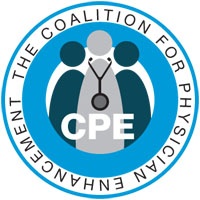